The EIC, Heavy Quarks, and QGP Phenomenology
W. A. Horowitz
University of Cape Town
October 4, 2010
With many thanks to Brian Cole, Miklos Gyulassy, 
Ulrich Heinz, Jiangyong Jia, and Yuri Kovchegov
10/4/2010
EIC at the INT
1
Two Major Discoveries at RHIC
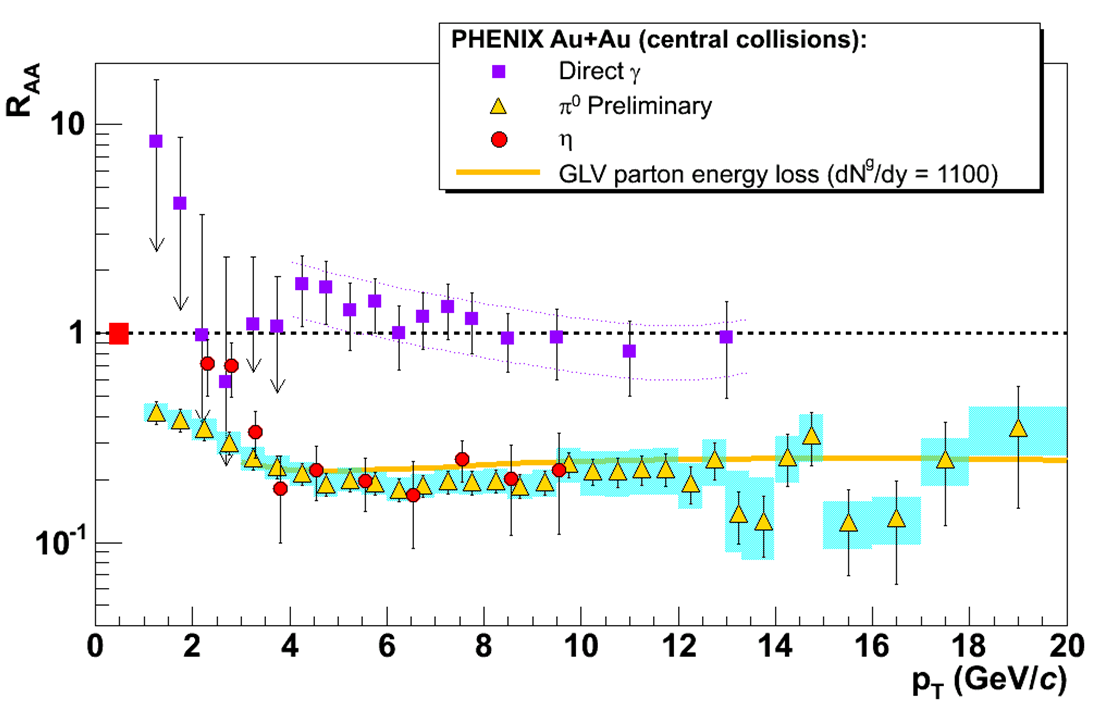 Y. Akiba for the PHENIX collaboration, PLB630, 2005
Huge low-pT v2







Described by hydro with low viscosity
Huge high-pT suppression







p0 RAA described by pQCD
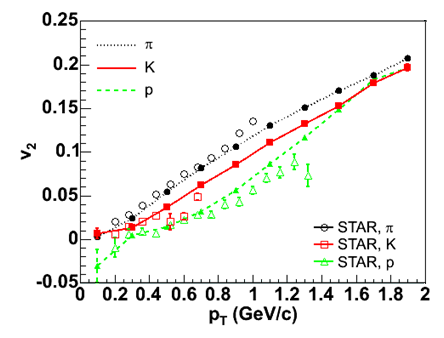 20-30%
Hirano et al., PRC77, 2008
10/4/2010
EIC at the INT
2
Why Are These Interesting?
Want to characterize the QGP
Can’t directly measure
Use indirect tools
Is QGP:
Most perfect fluid ever created/studied?
Can one use strongly and/or weakly coupled field theory methods?
pQCD vs. AdS/CFT
Enormous influence of geometry
10/4/2010
EIC at the INT
3
Spacetime Evolution of a HI Collision
At RHIC





Nontrivial to learn about QGP through HIC
t = 0
t = 1 fm/c
t = 3 fm/c
t = 4 fm/c
t = - ¥
t = + ¥
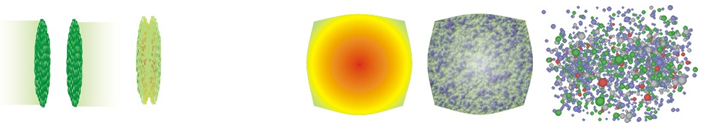 Hadronization
Hadron Gas
Initial State
Initial Overlap
Thermalization
QGP
10/4/2010
EIC at the INT
4
Geometry and Flow
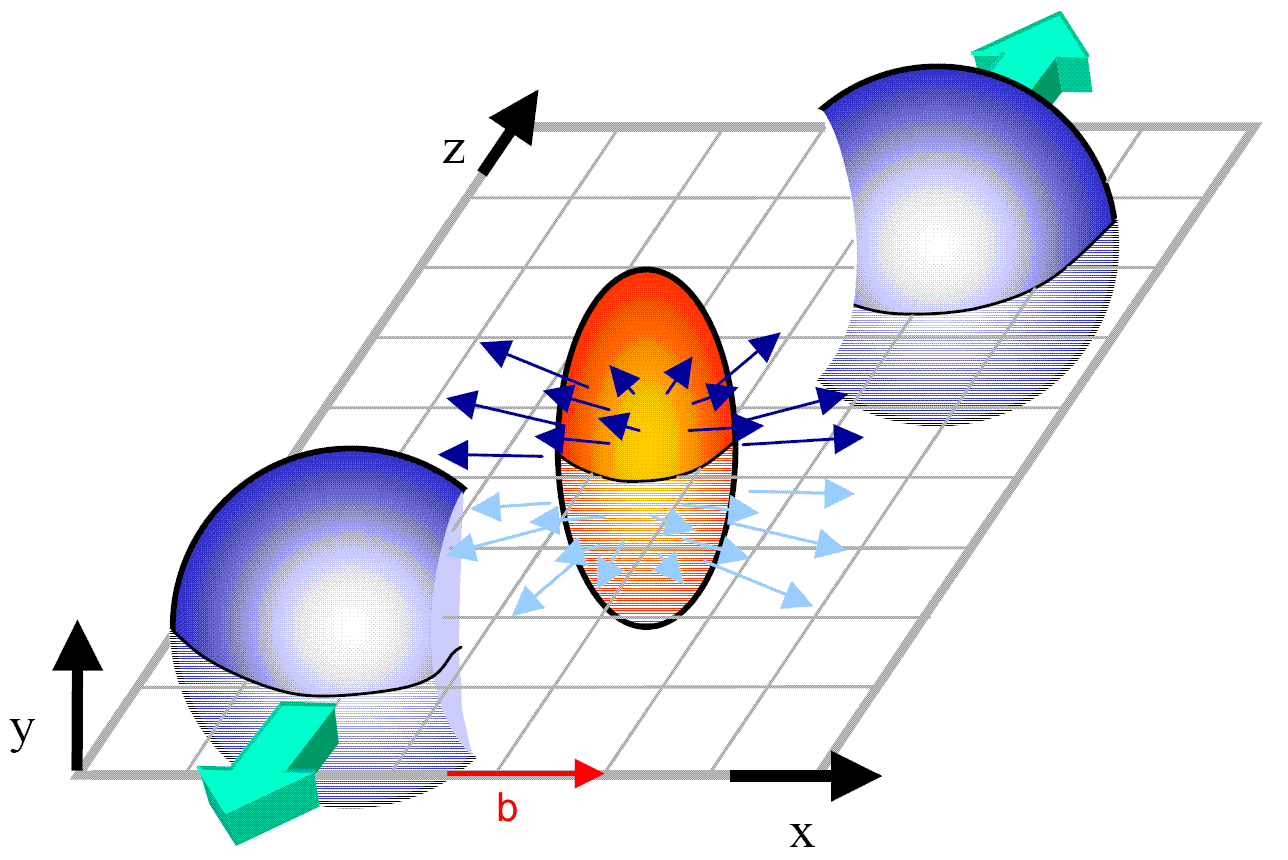 Qualitative picture:
Anisotropic initial 
geometry => 
anisotropic flow
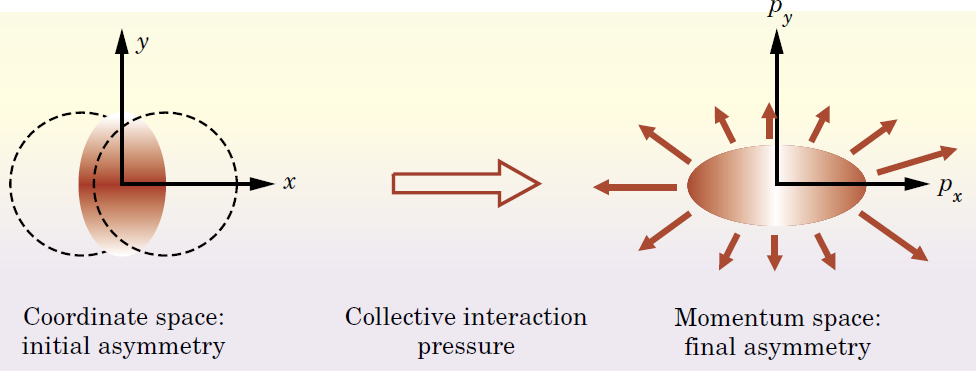 10/4/2010
EIC at the INT
5
Hydrodynamics and v2
Hydro
Early therm.
¶mTmn  = 0
Equation of State (EOS)
Ideal: h/s = 0
v2: 2nd Fourier coef of particle spectrum:
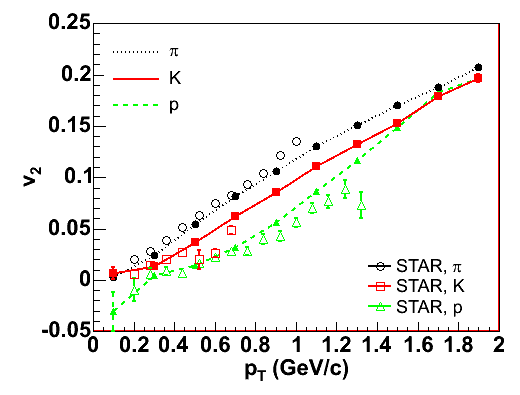 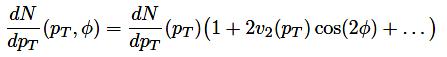 10/4/2010
EIC at the INT
6
Viscous Hydrodynamics
Viscosity reduces elliptic flow
Naive pQCD => h/s ~ 1
Naive AdS/CFT => h/s ~ 1/4p







=> Strongly coupled medium?
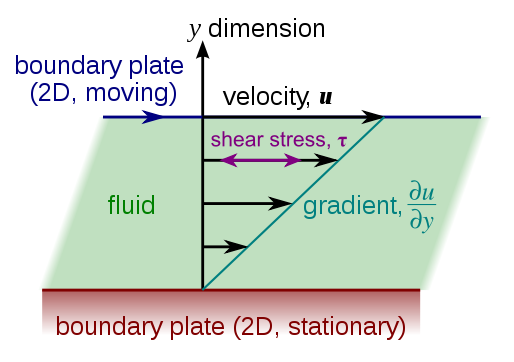 Shear Viscosity, Wikipedia
Luzum and Romatschke, 
Phys.Rev.C78:034915,2008
10/4/2010
EIC at the INT
7
Geometry in Viscosity Extraction
Poorly constrained initial geom => 100% uncertainty in viscosity








KLN CGC breaks down at edge of nuclear overlap
Whole effect comes from edges!
Experimental constraints needed!
T Hirano, et al., 
Phys.Lett.B636:299-304,2006
10/4/2010
EIC at the INT
8
Why High-pT Particles?
and even more with multiple probes
SPECT-CT Scan uses internal g photons and external X-rays
Tomography in medicine
One can learn a lot from a single probe…
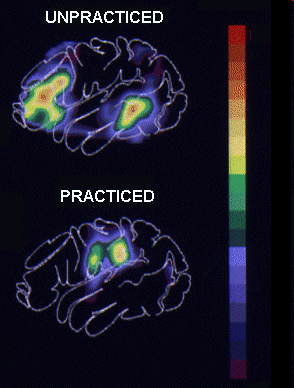 PET Scan
http://www.fas.org/irp/imint/docs/rst/Intro/Part2_26d.html
10/4/2010
EIC at the INT
9
Tomography in QGP
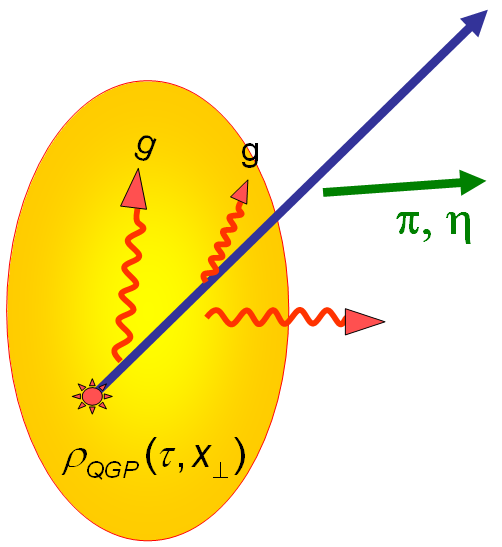 pT
f
Requires well-controlled theory of:
production of rare, high-pT probes
g, u, d, s, c, b
in-medium E-loss
hadronization
Requires precision measurements of decay fragments
, g, e-
Invert attenuation pattern => measure medium properties
10/4/2010
EIC at the INT
10
QGP Energy Loss
Learn about E-loss mechanism
Most direct probe of DOF
pQCD Picture
AdS/CFT Picture
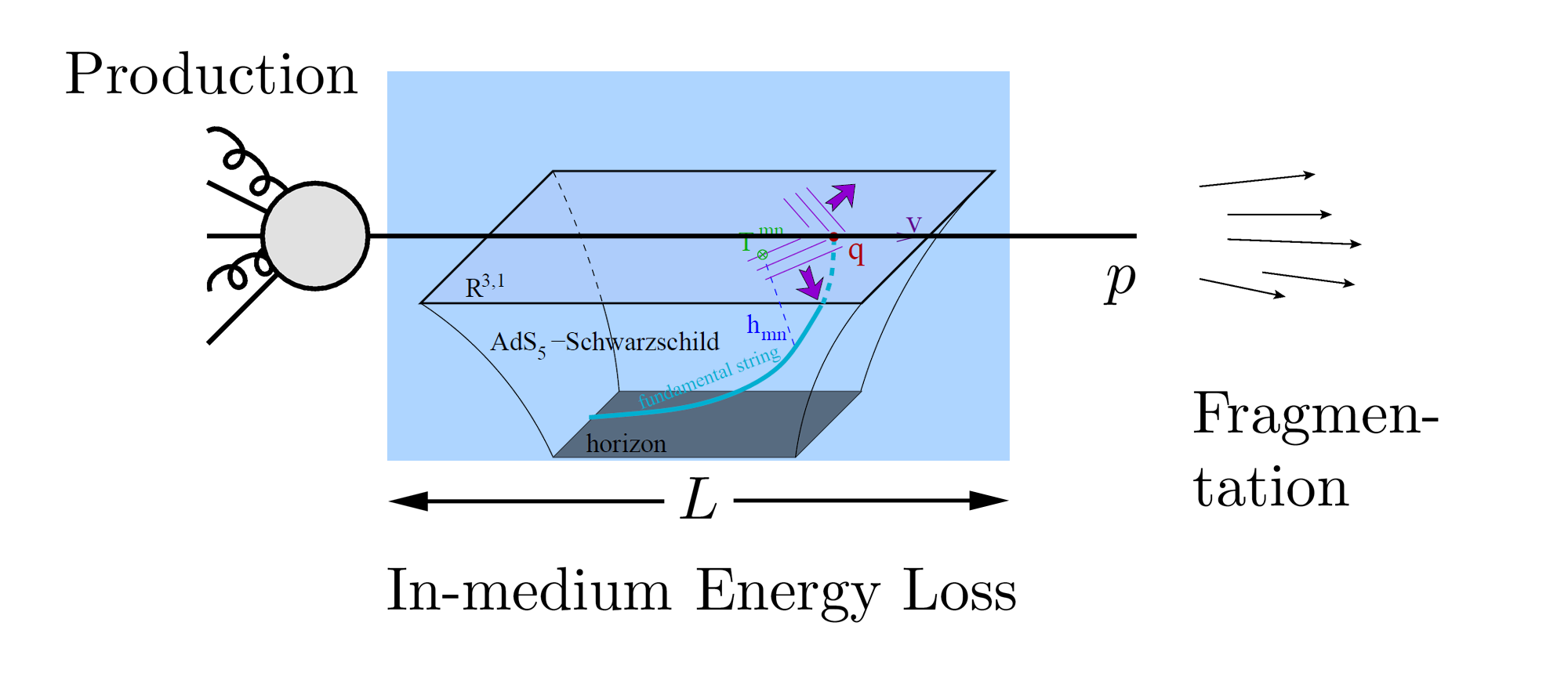 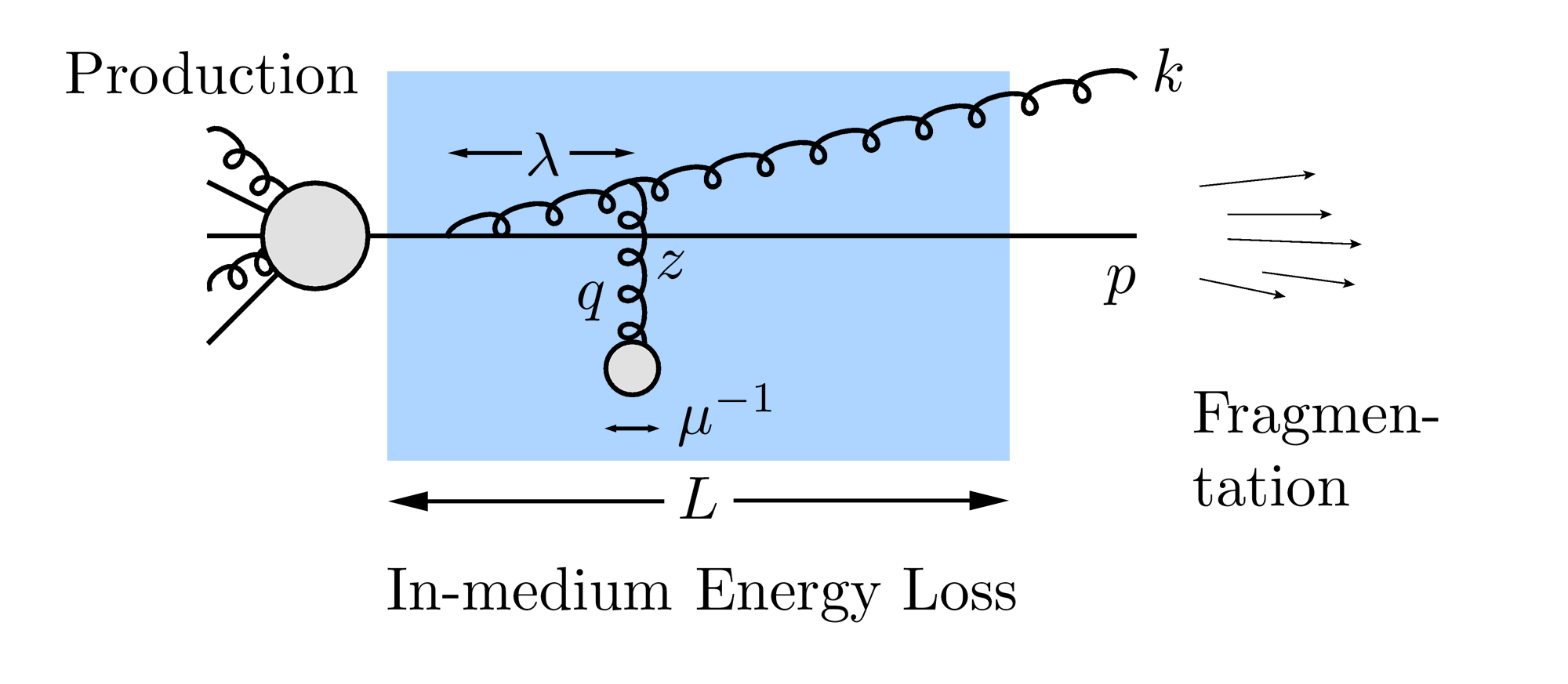 10/4/2010
EIC at the INT
11
High-pT Observables
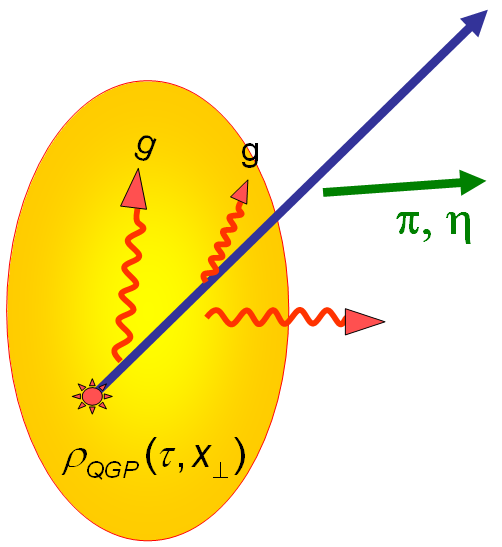 pT
f
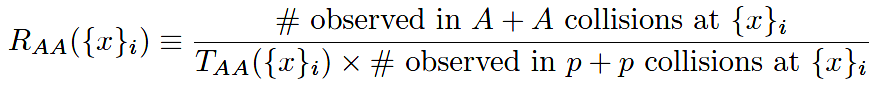 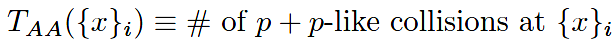 Naively: if medium has no effect, then RAA = 1
Common variables used are transverse momentum, pT, and angle with respect to the reaction plane, f
, g, e-
Fourier expand RAA:
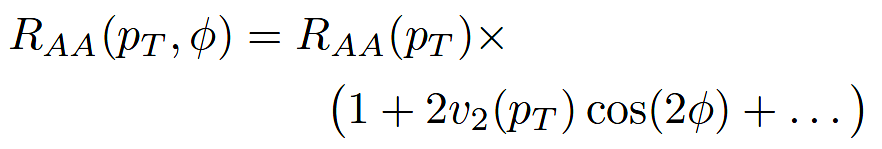 10/4/2010
EIC at the INT
12
pQCD Rad Picture
Bremsstrahlung Radiation
Weakly-coupled plasma
Medium organizes into Debye-screened centers
T ~ 250 MeV, g ~ 2
m ~ gT ~ 0.5 GeV
lmfp ~ 1/g2T ~ 1 fm
RAu  ~ 6 fm
1/m << lmfp << L
mult. coh. em.
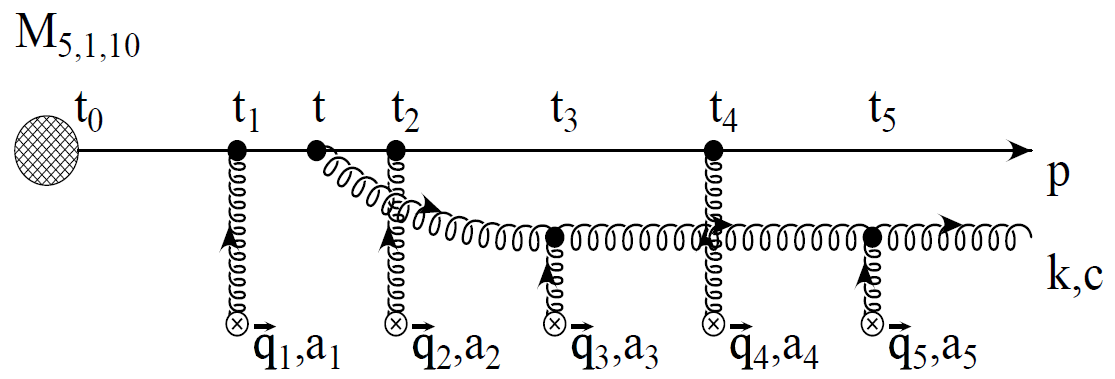 Gyulassy, Levai, and Vitev, NPB571 (200)
LPM
dpT/dt ~ -LT3 log(pT/Mq)
Bethe-Heitler
dpT/dt ~ -(T3/Mq2) pT
10/4/2010
EIC at the INT
13
pQCD Success at RHIC:
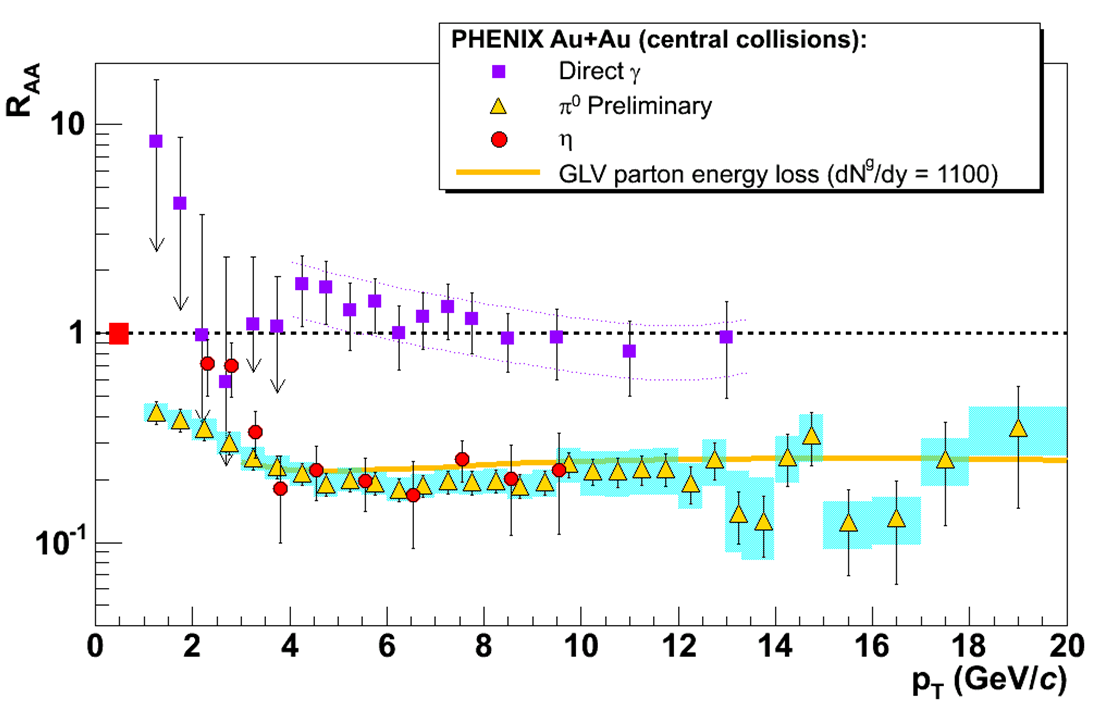 Y. Akiba for the PHENIX collaboration, PLB630, 2005
(circa 2005)
Consistency: RAA(h)~RAA(p)
Null Control: RAA(g)~1
GLV Prediction: Theory~Data for reasonable fixed L~5 fm and dNg/dy~dNp/dy
10/4/2010
EIC at the INT
14
Qualitative Disagreement
Mass of quarks should be important
Expect heavy quarks to lose less energy
Non-photonic electrons (NPE) surprisingly suppressed
Decay fragments of c and b quarks
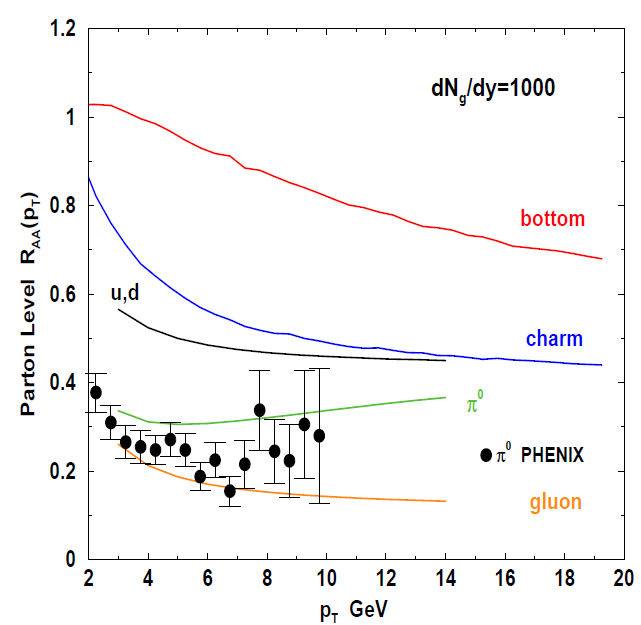 PHENIX NPE
e-
Djordjevic,et al. PLB632 (2006)
10/4/2010
UT Colloquium
15
What About Elastic Loss?
Appreciable!
Finite time effects small
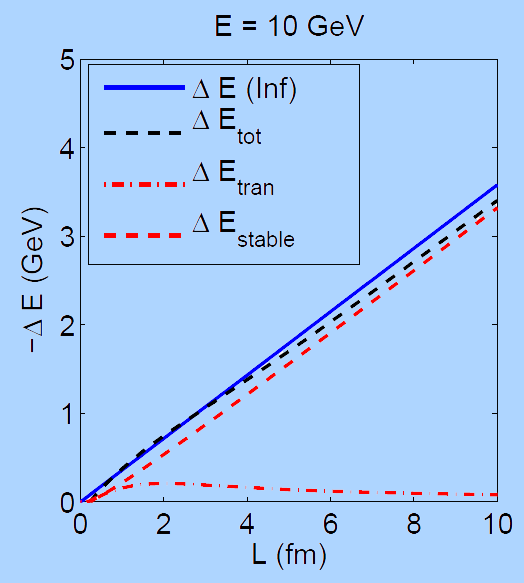 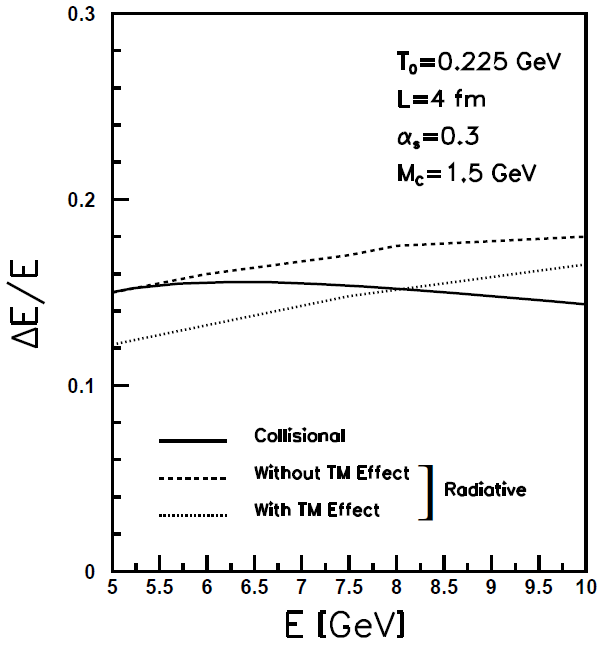 Adil, Gyulassy, WAH, Wicks, PRC75 (2007)
Mustafa, PRC72 (2005)
10/4/2010
UT Colloquium
16
pQCD Seemingly Inadequate
Lack of qual. simultaneous understanding
p0, h, g RAA well described, BUT
e- RAA, v2 is not, even with elastic loss
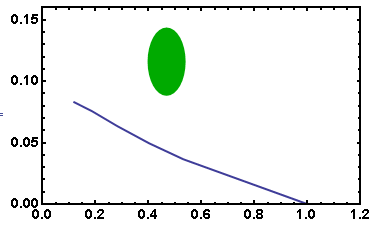 PHENIX p0
9.5 GeV!
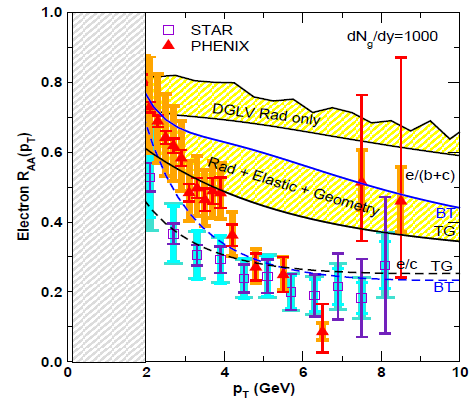 p0 v2
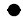 WHDG
30-40% Centrality
p0 RAA
Wicks et al.
pQCD assumes M << E: 
b E-loss not under control
Death of pQCD at RHIC?
10/4/2010
EIC at the INT
17
Jets in AdS/CFT
Model heavy quark jet energy loss by embedding string in AdS space

dpT/dt = - m pT

m = pl1/2 T2/2Mq
Similar to Bethe-Heitler
dpT/dt ~ -(T3/Mq2) pT

Very different from LPM
dpT/dt ~ -LT3 log(pT/Mq)
J Friess, S Gubser, G Michalogiorgakis, S Pufu, Phys Rev D75 (2007)
10/4/2010
EIC at the INT
18
Compared to Data
String drag: qualitative agreement
WAH, PhD Thesis
10/4/2010
EIC at the INT
19
Light Quark and Gluon E-Loss
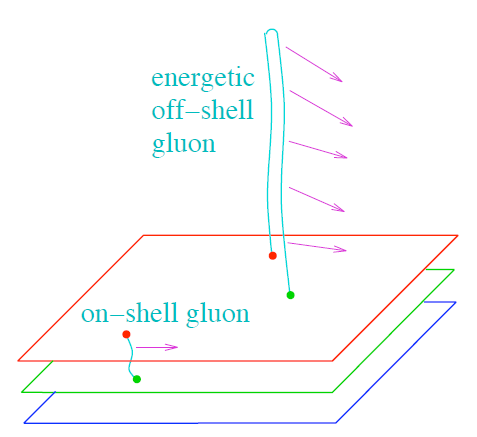 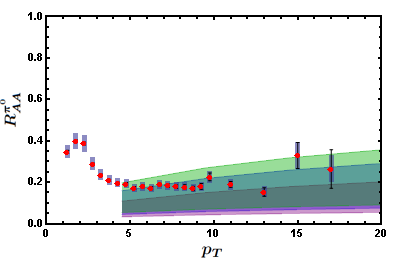 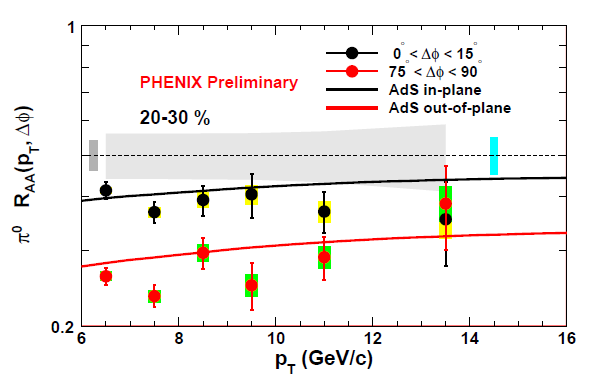 WAH, in preparation
DLgtherm ~ E1/3

DLqtherm ~ (2E)1/3
10/4/2010
EIC at the INT
20
Renk and Marquet, PLB685, 2010
High-pT and HIC Spacetime Evolution
Jet sees full spacetime evolution





Affected by:
Initial geometry
Thermalization process
E-loss in cold, hadronic matter
JET
t = 0
t = 1 fm/c
t = 3 fm/c
t = 4 fm/c
t = - ¥
t = + ¥
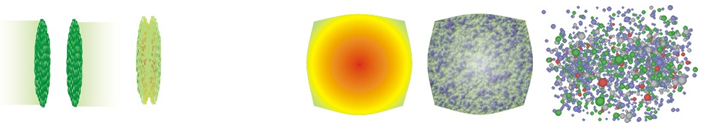 Hadronization
Hadron Gas
Initial State
Initial Overlap
Thermalization
QGP
10/4/2010
EIC at the INT
21
Geometry and High-pT v2
Effects of geom. on, e.g. v2, might be quite large
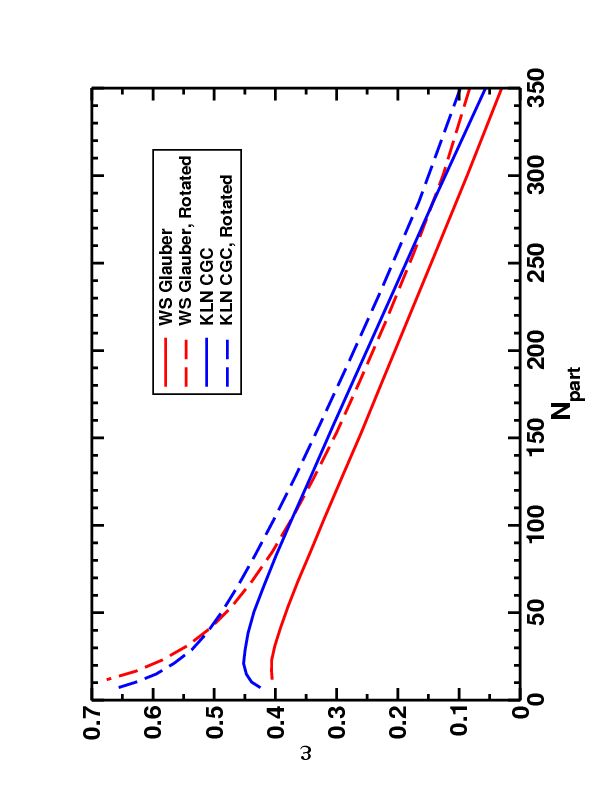 CGC vs. KLN and rotating RP
Effect not large enough
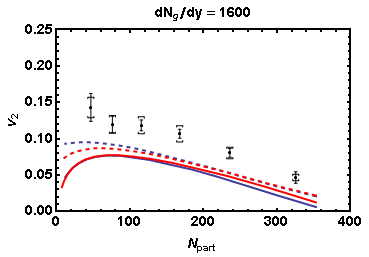 WAH and J Jia, in preparation
Need experimental constraints on initial geometry!
10/4/2010
EIC at the INT
22
What About Fluctuations?
Hot spots can be huge







NEXUS calculation for 10% most central top RHIC energy event
For simple E-loss not a large effect







	
Important for fluc., opacity exp.?
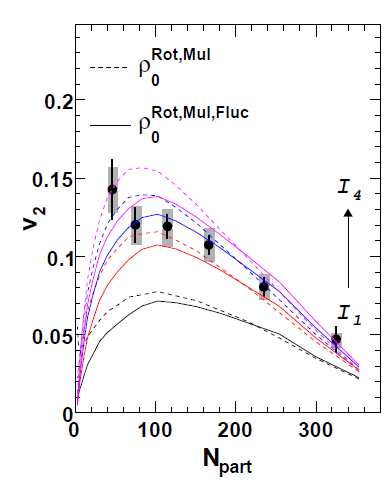 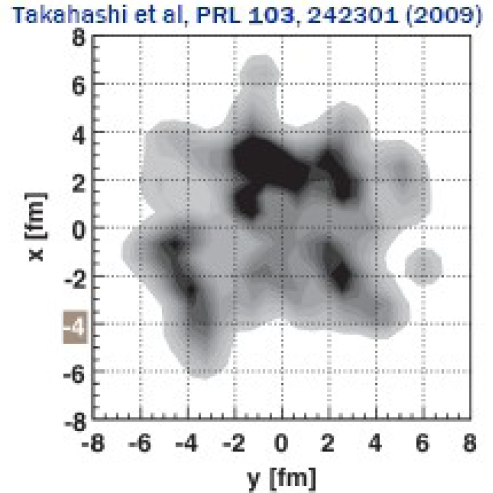 Jia and Wei, arXiv:1005.0645
10/4/2010
EIC at CUA
23
Hydro + Fluctuations
Hydro evolution may amplify fluctuations
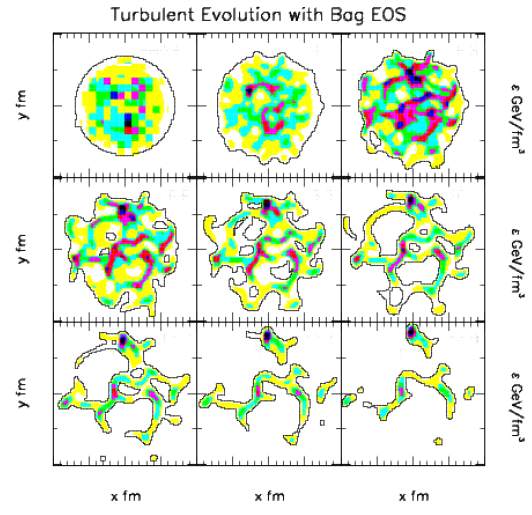 Gyulassy, Rischke, Zhang, NPA613, 1997
10/4/2010
EIC at CUA
24
Measuring the IC
EIC could give experimental handle on initial geometry
Recall e + A diffraction exps. on A at rest
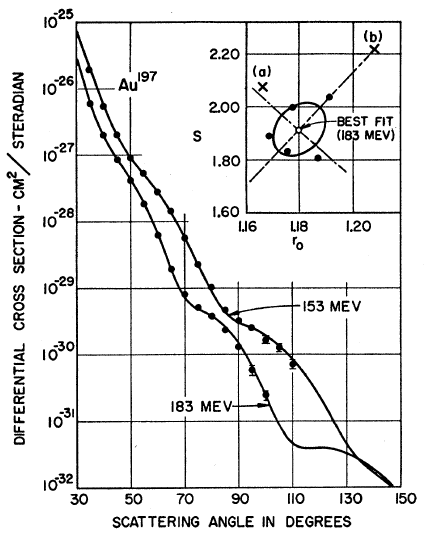 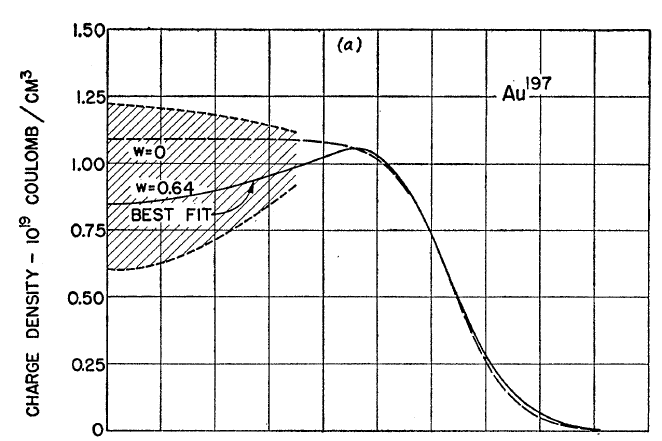 Hahn, Ravenhall, and Hofstadter, Phys Rev 101 (1956)
10/4/2010
UT Colloquium
25
Gluon Distribution of A at x ~ 10-3
Coherent vector meson production in e + A
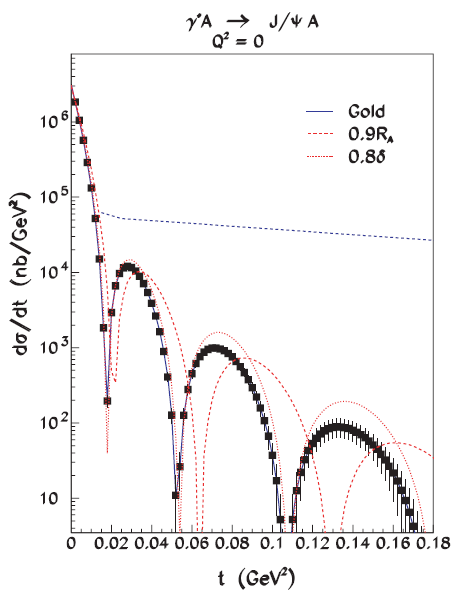 e’
e
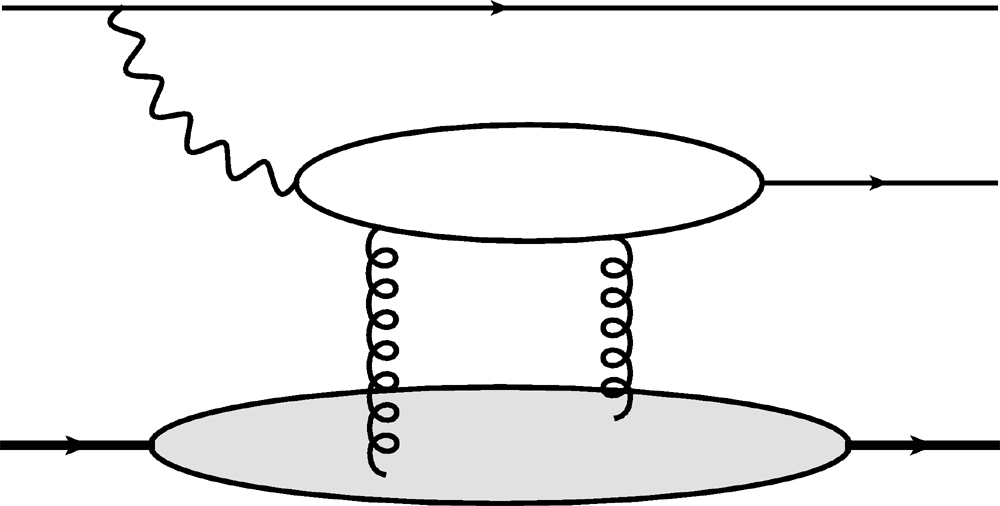 J/y
g*
Must reject incoherent
collisions at ~100%
2 gluon exchange 
=> mean & correlations
A’
A
Also DVCS and 
Incoherent production
106 J/y Events
10/4/2010
UT Colloquium
26
Caldwell and Kowalski, PRC 81 (2010)
Importance of Cold Matter E-Loss
Large fraction of jet lifetime spent in hadronic matter
QGP lasts ~ 2 fm
Typical jet pathlength ~ 5 fm
Measure in EIC
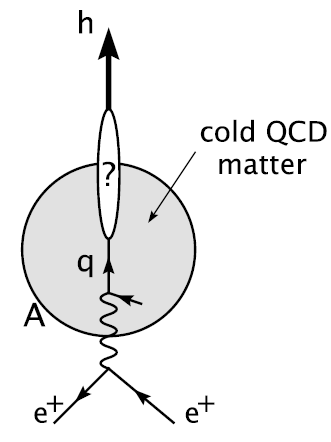 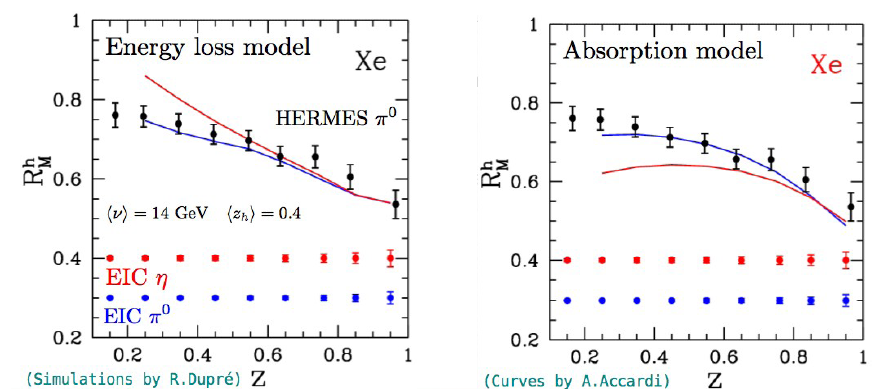 Accardi et al., 
Riv.Nuovo Cim.32, 2010
Accardi, QM Italia
10/4/2010
EIC at the INT
27
Conclusions
Tantalizing physics discoveries at RHIC
Large low-pT v2
nearly perfect strongly coupled fluid (?)
Large high-pT suppression
weakly coupled quasiparticle plasma (?)
Qualitative understanding of QGP physics requires constraints on full spacetime evolution of HI collision
Exciting eA physics opportunities for AA
Knowledge of:
	r (b), thermalization, cold matter E-loss
	a qualitative advance of HI via EIC
10/4/2010
EIC at the INT
28